Les bases du numérique pour faciliter le quotidien
Un parcours à portée de main
Se former
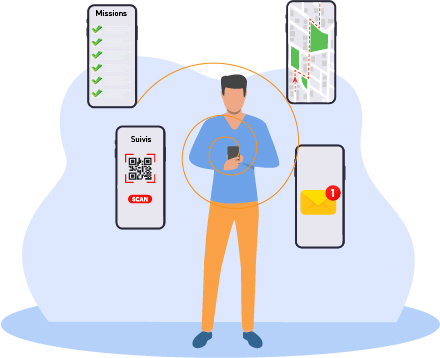 pour se faciliter le quotidien, 
devenir autonome
dans ses démarches…
…et gagner en confiance dans l'utilisation des outils numériques !
1
Un parcours de formation adapté
1 parcours = 6 modules = 3 heures
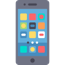 1. Utiliser un smartphone
Comment utiliser le calendrier, scanner un QR code, télécharger une application...
4. Créer un compte sur un site et se connecter
Pourquoi se connecter à un site ? Comment créer un compte sur l’ANTS, récupérer un mot de passe oublié, se connecter avec FranceConnect...
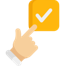 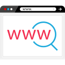 2. Faire des recherches sur internet
Comment installer/utiliser un navigateur, faire une recherche, traduire une page internet...
5. Utiliser un coffre-fort numérique
Quels en sont les usages professionnels et personnels ? Comment y télécharger un document,  y ranger un document...
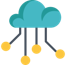 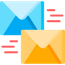 3. Créer une adresse mail pour envoyer/recevoir des emails
A quoi sert une boîte mail ? Comment la créer, envoyer un email, télécharger une pièce-jointe...
6. Sécuriser l’utilisation de son smartphone
Comment reconnaître un site sécurisé ? Qu’est-ce qu’est un cookie ? Quelles sont les différents types d’arnaques, les bons gestes à adopter...
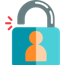 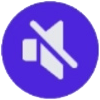 Chaque module est oralisé. Il suffit de cliquer sur cette icône pour accéder aux explications sans avoir à lire.
1
Un parcours de formation adapté
Chacun des modules s'appuie sur des mises en situations issues de la vie réelle et vous propose…
De la théorie
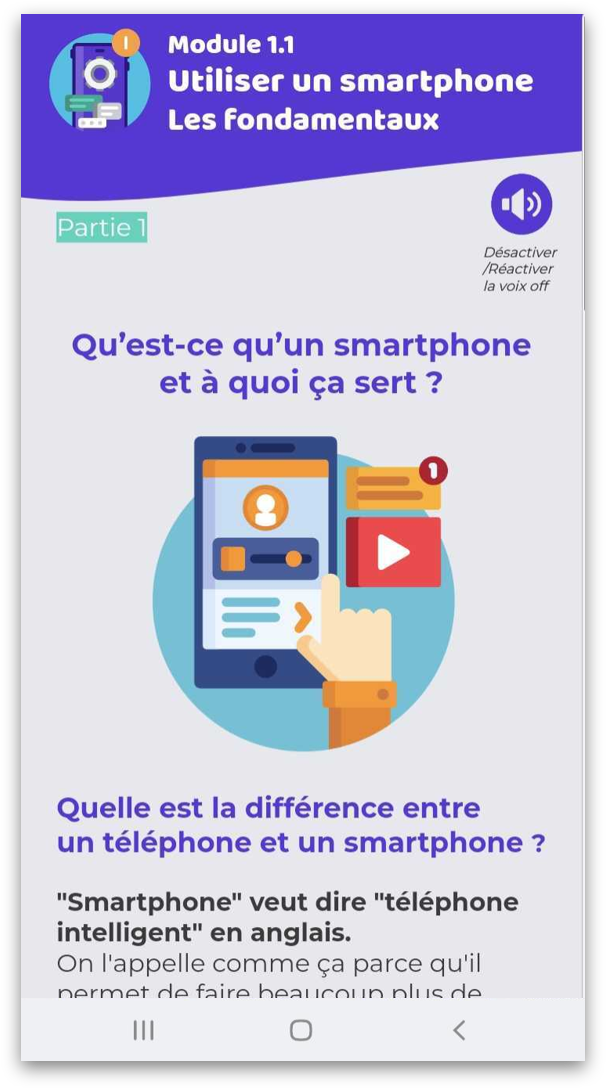 Des pas à pas
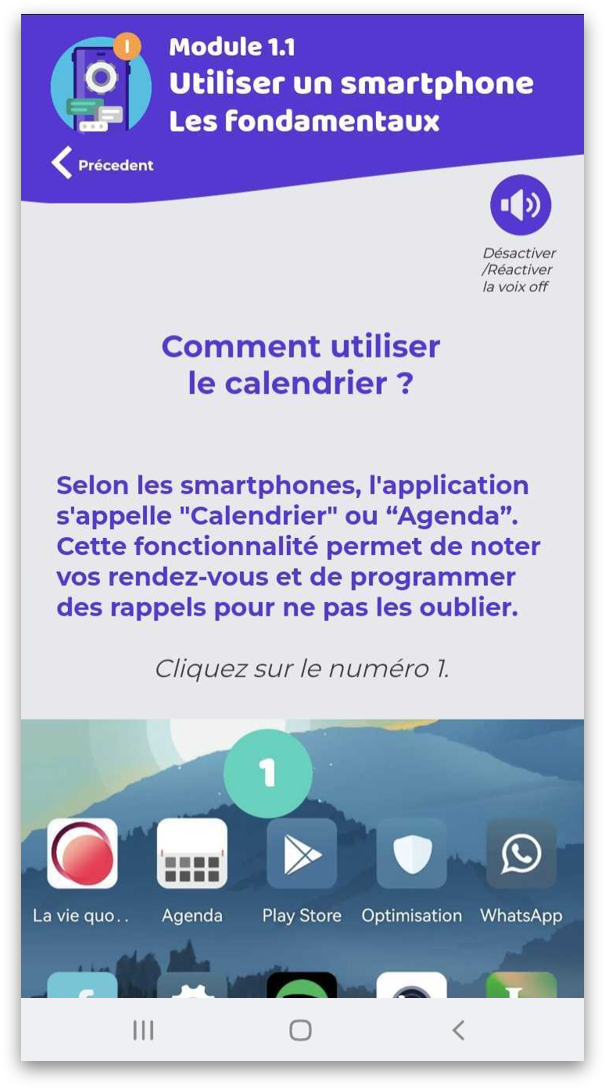 Des quiz
Des exercices pratiques
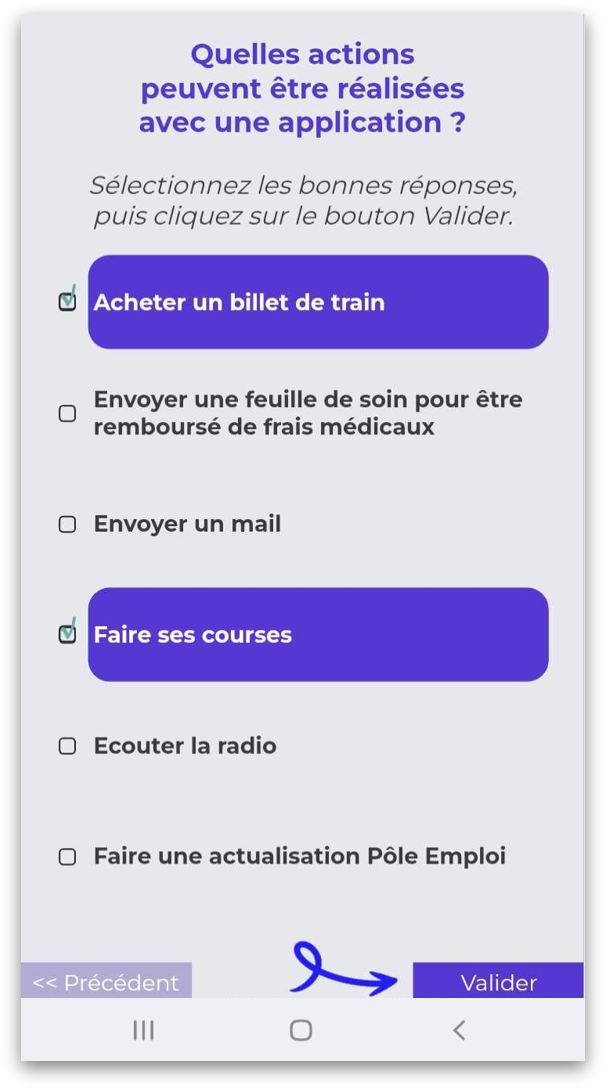 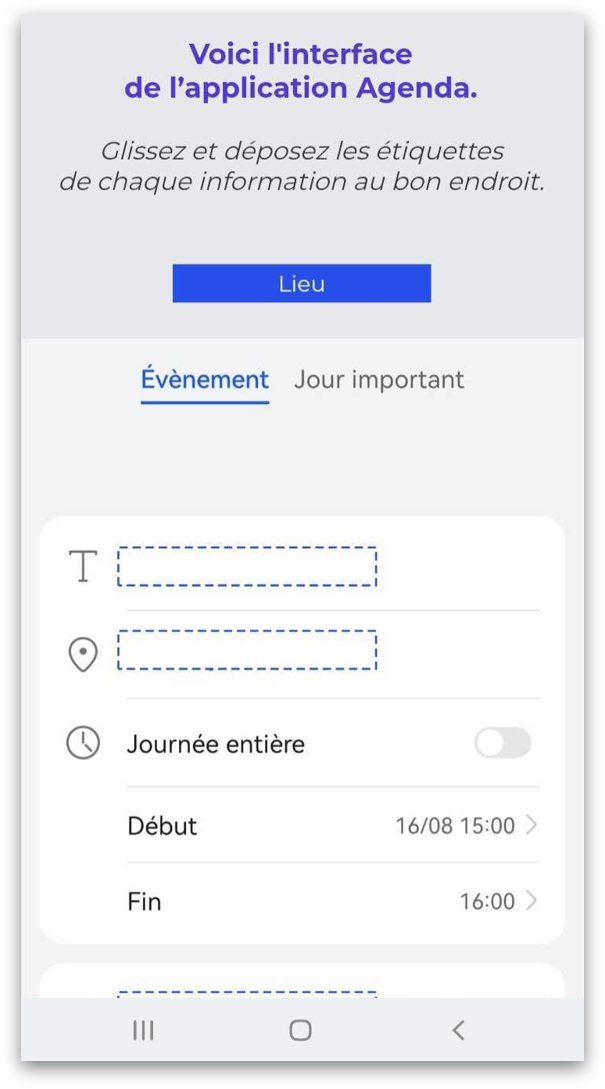 2
Un apprentissage progressif
Les 6 modules à réaliser sont indépendants, découpés en 3 parties permettant ainsi un apprentissage progressif :
Les fondamentaux
Pour aller plus loin
Un quiz de validation des connaissances
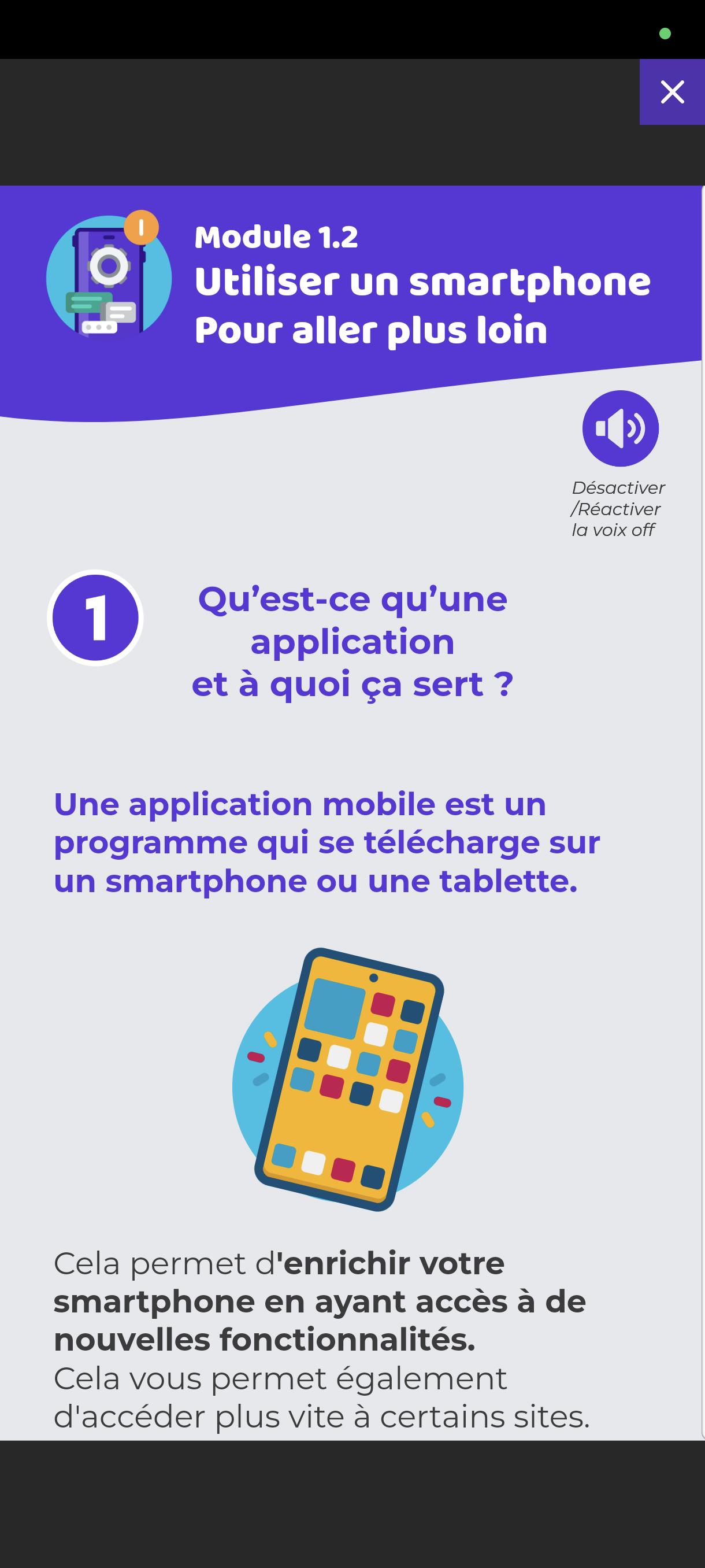 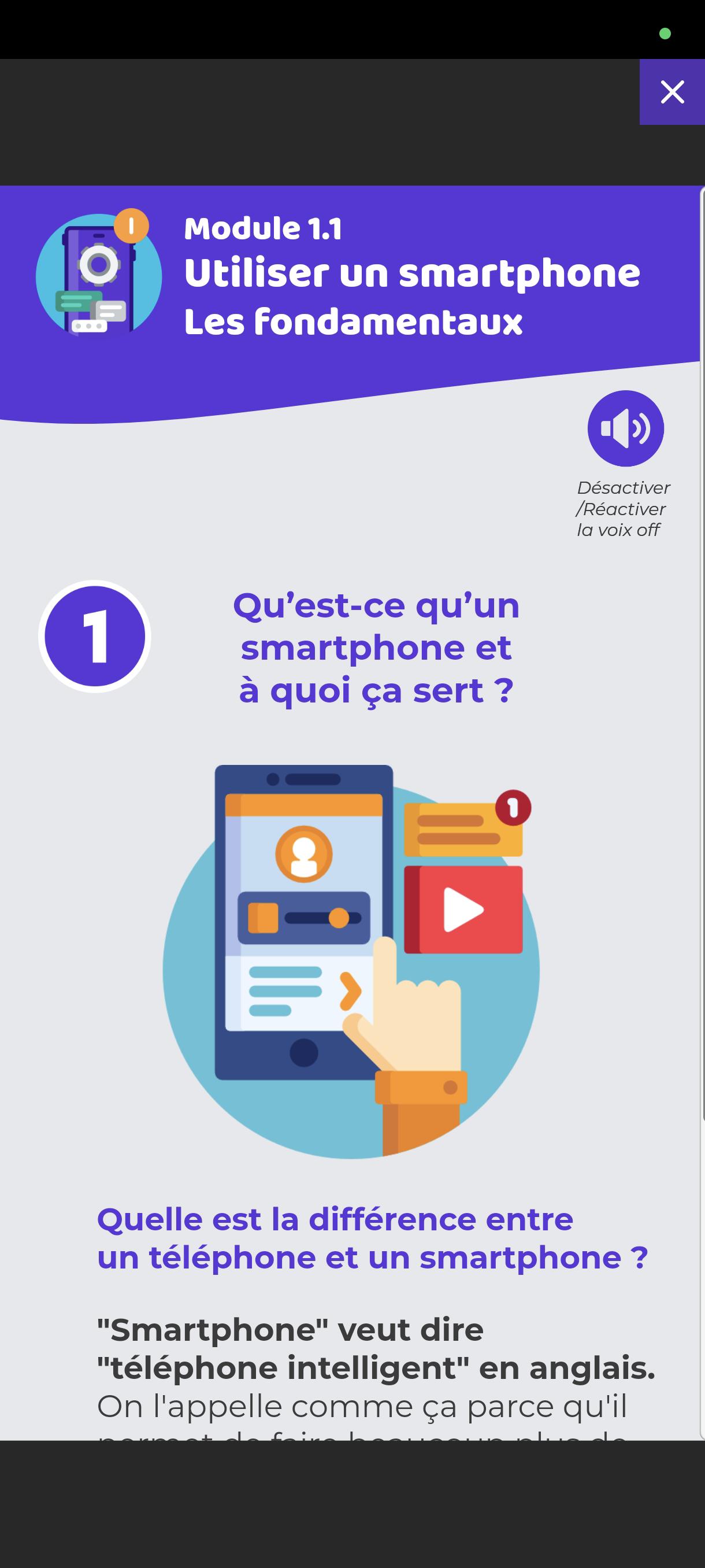 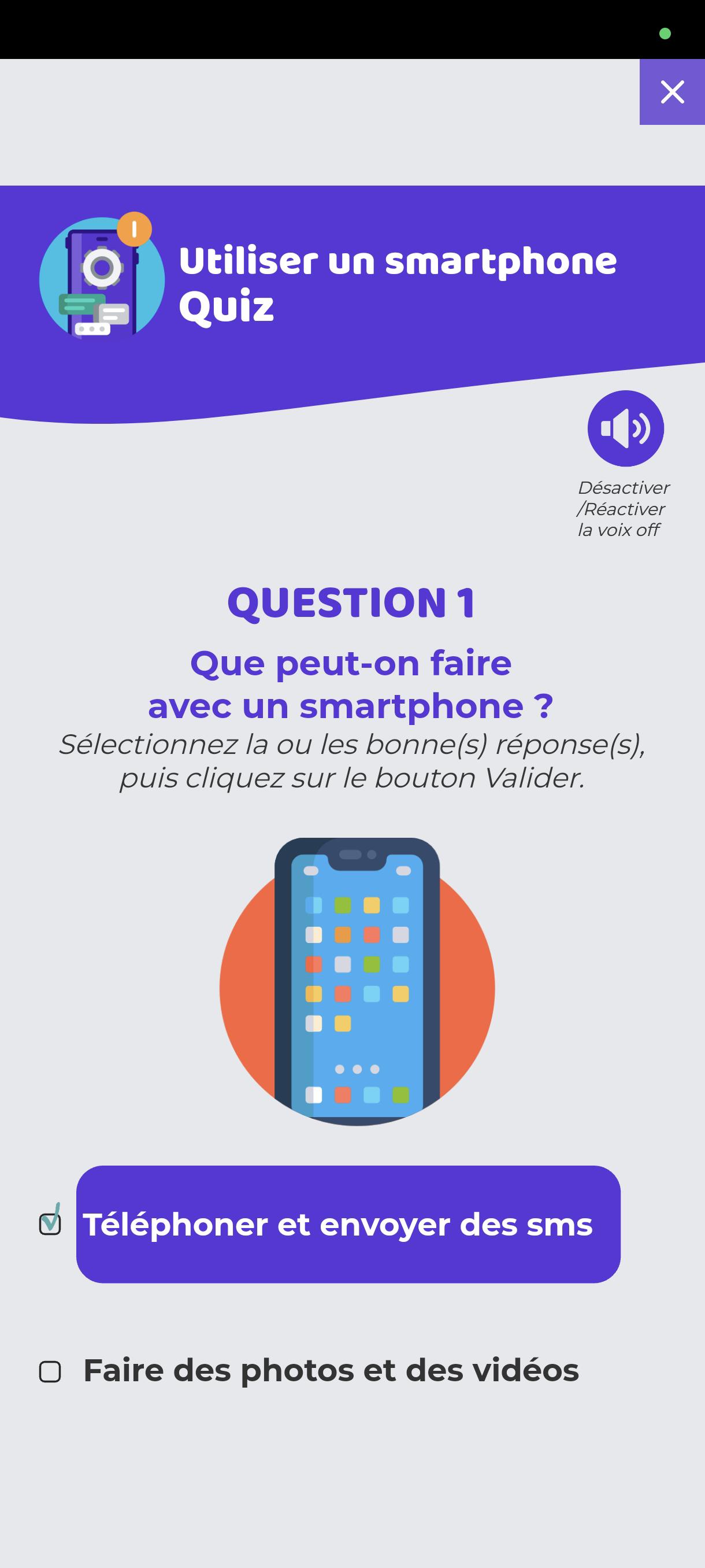 3
La création de votre compte Apprenant sur la plateforme
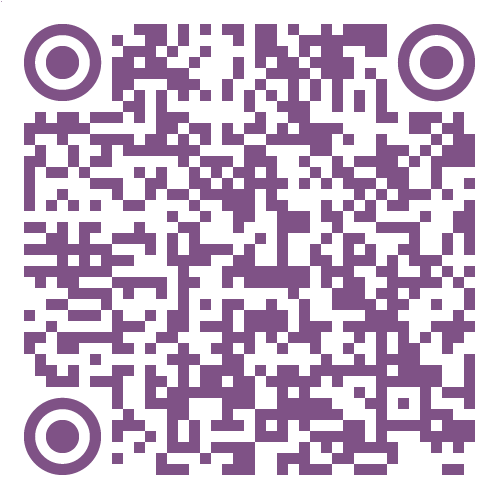 1
Accédez à la plateforme en scannant, depuis un smartphone, le QR Code suivant :
OU, depuis un ordinateur, via le lien suivant :
https://www.lesbonsclics.fr/fr/decouvrir/metiers-de-la-proprete-apprenant
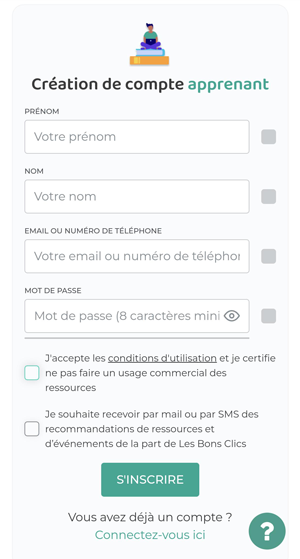 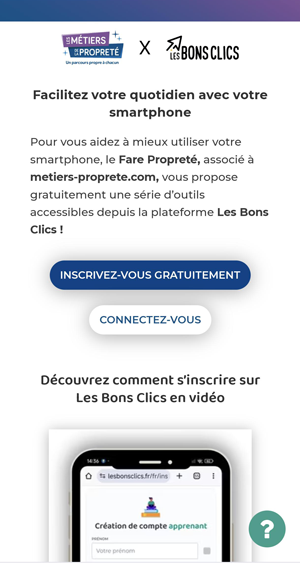 2
3
Cliquez sur
« Inscrivez-vous gratuitement »
Renseignez les informations suivantes : 
Votre prénom
Votre nom
Votre email ou numéro de téléphone
Le mot de passe de votre choix

N’oubliez pas d’accepter les conditions d’utilisation du site
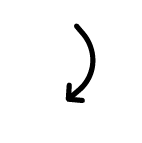 4
L’accompagnement tout au long de votre parcours
Pour être suivi dans votre apprentissage et pouvoir être débloqué si vous rencontrez des difficultés, vous devez :
Communiquer à votre Ambassadeur/Aidant, l’email ou le numéro de téléphone que vous avez utilisé pour créer votre compte sur la plateforme.
1
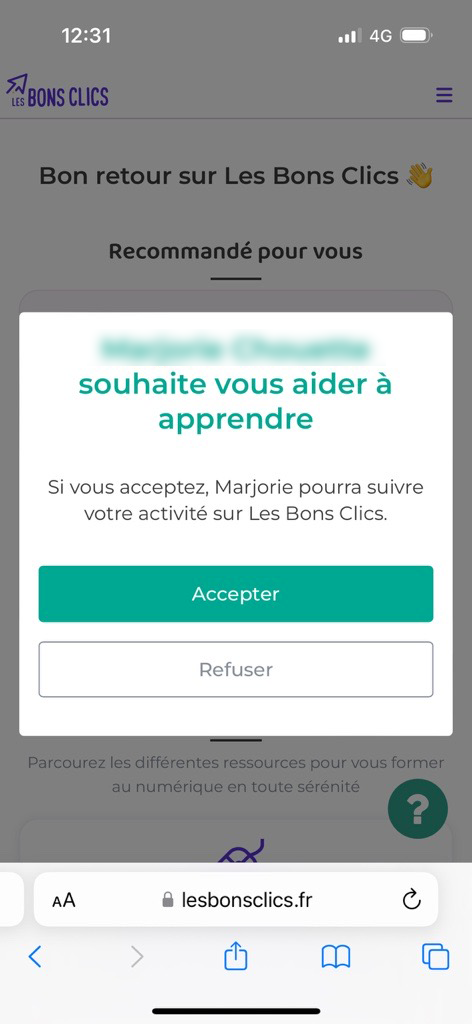 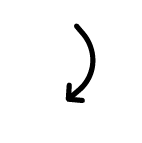 Accepter la demande de suivi qui vous est notifiée, lorsque vous vous reconnectez à votre compte sur la plateforme.
2
5
Le suivi de votre parcours
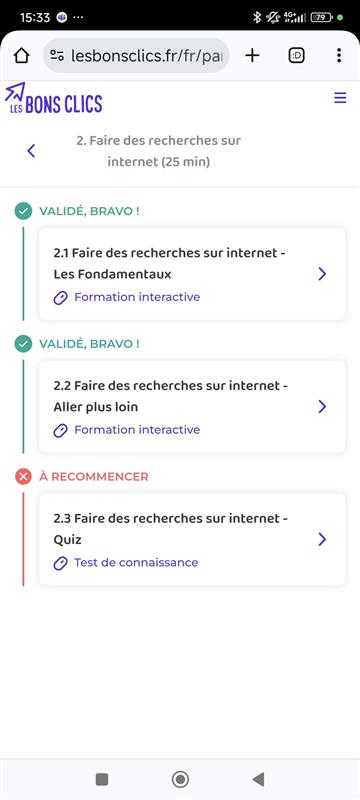 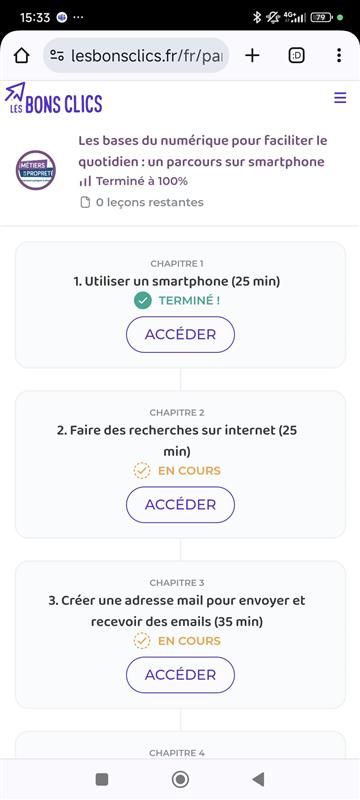 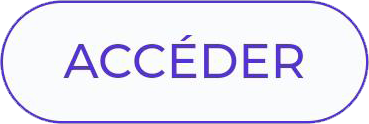 En cliquant sur
vous pouvez revenir à tout moment sur une partie de module que vous n’avez pas terminée ou validée
Une fois connecté à votre compte, vous accédez aux différents modules et visualisez facilement ceux qui sont :

Terminés
En cours
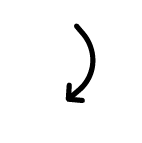 6
La validation du parcours
A l’issue du parcours, vous obtiendrez une attestation de participation et une attestation de réussite.
Attestation de participation
Attestation de réussite
Vous pouvez la télécharger si vous avez consulté plus de 80% des modules.
Vous pouvez la télécharger si vous avez réussi l’intégralité des quiz.
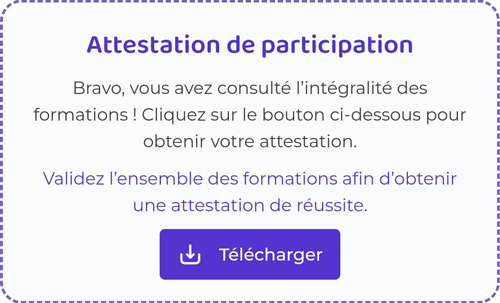 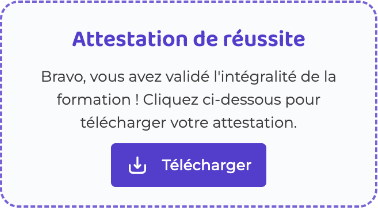 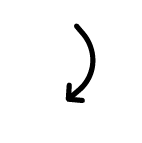 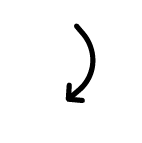 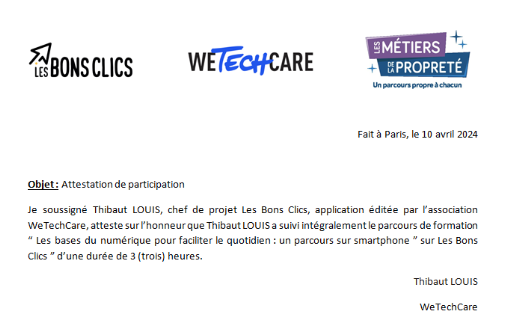 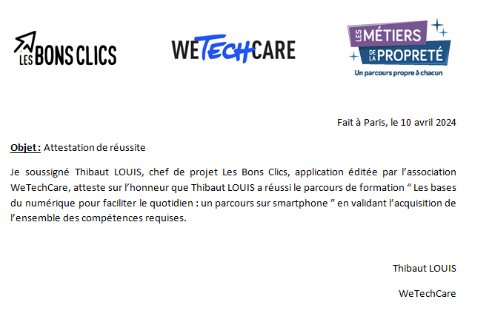